主日崇拜
2024年1月21日
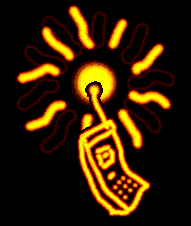 崇拜正在進行中，請關閉你的手機和傳呼機，謝謝合作。
靜默 (會眾靜坐)
宣召 (會眾起立)
詩 篇 91:1-6, 9-11, 14-16
1住在至高者隱密處的、必住在全能者的蔭下。 2我要論到耶和華說、他是我的避難所、是我的山寨、是我的　神、是我所倚靠的。 3他必救你脫離捕鳥人的網羅、和毒害的瘟疫。 4他必用自己的翎毛遮蔽你．你要投靠在他的翅膀底下．他的誠實、是大小的盾牌。 5你必不怕黑夜的驚駭、或是白日飛的箭．
6也不怕黑夜行的瘟疫、或是午間滅人的毒病。 9耶和華是我的避難所．你已將至高者當你的居所． 10禍患必不臨到你、災害也不挨近你的帳棚。 11因他要為你吩咐他的使者、在你行的一切道路上保護你。 14神說、因為他專心愛我、我就要搭救他．因為他知道我的名、我要把他安置在高處。
15他若求告我、我就應允他．他在急難中、我要與他同在．我要搭救他、使他尊貴。 16我要使他足享長壽、將我的救恩顯明給他。
唱詩 一（會眾站立)
HOL#48       神的路最美善
神的路最美善
神的路最美善，雖我不明瞭為何憂愁試煉常把我環繞；
主用各樣方法，煉我像精金，故我順服信靠我慈悲父神。
神的路最美善，神的路最正確；
我願常倚靠祂，惟祂知一切。

神的路最美善，為我安排好，我願緊握祂手，
信靠祂引導；不論黑暗光明，常在我身旁，
祂是我避難所，我不用驚慌。
神的路最美善，神的路最正確；
我願常倚靠祂，惟祂知一切。
神的路我最愛，惟祂能引導，我全心投靠祂，
甜蜜且安好；災害不能臨到，平安無煩惱，
我要永遠靠主，祂至聖至寶。
神的路最美善，神的路最正確；
我願常倚靠祂，惟祂知一切。
公禱   （會眾站立）
主禱文
我們在天上的父，願人都尊你的名為聖。願你的國降臨，願你的旨意行在地上，如同行在天上。我們日用的飲食，今日賜給我們。免我們的債，如同我們免了人的債。不叫我們遇見試探，救我們脫離兇惡，因為國度，權柄，榮耀，全是你的，直到永遠，阿們。			
馬太福音6:9-13節
唱詩二 (會眾坐)
十架下我低头静默思想   HOL#160       主愛在心燃起
十架下我低头静默思想

十架下我低頭靜默思想，主耶穌為何故受苦害？
無瑕疵無斑點神的羔羊，為了我捨性命償罪債。
副歌：
哦恩主，你為我撇下所有，奇妙愛我怎能再輕棄？
我惟有從今後相信接受，獻全身並全心歸給你。

我本是一罪奴沉溺罪中，無前途無盼望真可危。
誰想到主救恩如此深宏，竟然肯無條件死代罪。
副歌：
哦恩主，你為我撇下所有，奇妙愛我怎能再輕棄？
我惟有從今後相信接受，獻全身並全心歸給你。

主曾經離天庭親臨人間，不用我上天尋入地求。
十架上受罪刑救贖完全，不須我添功行去補救。

副歌：哦恩主，你為我撇下所有，奇妙愛我怎能再輕棄？
我惟有從今後相信接受，獻全身並全心歸給你。
主愛在心燃起
真神賜大權能，在我軟弱心中，
時刻蒙主保守，恩典不斷湧流；
自有聖靈在心，一切歸主管理，
奇妙慈愛火焰，在我心裡燃起。
救主慈愛火焰，在我心裡燃起，
救主慈愛火焰，在我心裡燃起，
聖靈充滿心靈，榮耀全歸主名，
救主慈愛火焰，在我心裡燃起。

在十架前跪下，我今樂意奉獻，
全放在祭壇上，從今直到永遠；
救主代付贖價，慈聲呼喚我名，
活祭今獻壇上，聖火燃燒不停。
救主慈愛火焰，在我心裡燃起，
救主慈愛火焰，在我心裡燃起，
聖靈充滿心靈，榮耀全歸主名，
救主慈愛火焰，在我心裡燃起。

我無善行可取，惟靠救主應許，
在主裡蒙收留，藉主恩得拯救。
榮耀全歸真神，哈利路亞高唱，
主愛澆灌心中，心靈火焰挑旺。
救主慈愛火焰，在我心裡燃起，
救主慈愛火焰，在我心裡燃起，
聖靈充滿心靈，榮耀全歸主名，
救主慈愛火焰，在我心裡燃起。
歡迎與報告 (會眾坐)
1.  歡迎新來的朋友! 歡迎弟兄姊妹及朋友來參加我們的主日崇拜。
2.  印度短宣之旅（2月13日至24日）即將到來，我們將爲400名兒童准備小禮物，並向活望事工捐贈辦公用品。我們設立了專項基金，募集資金幫助窮人買藥，幫學生買校服，以及買孟加拉語聖經和基督教讀物。請弟兄姐妹慷慨解囊，並在您的奉獻上注明“印度宣教 2024”。
3.  由於健康問題，劉少平牧師和師母將不會來羅城講道。故此，美滿家庭與婚姻座談會已取消。
4.  今年的中國新年慶祝活動將於 2 月 24 日禮拜六下午 3 點至 7 點在母堂舉行。 我們鼓勵大家都利用這個機會邀請新朋友參加這次慶祝活動。
5.  為配合教會今年教會的異象-“建造神的家”，從這個主日開始，我們將在母堂新開一個國語主日學班，以“建造堅實的信仰根基”為主題做分享， 並解答大家對信仰的疑惑。 聚會地點在母堂的302教室。 歡迎大家、特別是目前尚未參加國語主日學的弟兄姊妹和慕道友們來參加。 如想參加，請和錢姚南弟兄聯絡。
6.  崇拜講員 	1月28日 英文崇拜	葉依芹弟兄 中文崇拜	鄧牧師 西區崇拜	陳定立傳道
牧禱 (會眾坐)
讀經 (會眾起立)
尼 希 米 記 4:1-23
1參巴拉聽見我們修造城牆就發怒、大大惱恨、嗤笑猶大人． 2對他弟兄和撒瑪利亞的軍兵說、這些軟弱的猶大人作甚麼呢．要保護自己麼．要獻祭麼．要一日成功麼．要從土堆裏拿出火燒的石頭再立牆麼。 3亞捫人多比雅站在旁邊、說、他們所修造的石牆、就是狐狸上去也必跐倒。
4我們的　神阿、求你垂聽、因為我們被藐視．求你使他們的毀謗歸於他們的頭上、使他們在擄到之地作為掠物． 5不要遮掩他們的罪孽、不要使他們的罪惡從你面前塗抹．因為他們在修造的人眼前惹動你的怒氣。 6這樣、我們修造城牆、城牆就都連絡、高至一半、因為百姓專心作工。
7參巴拉、多比雅、亞拉伯人、亞捫人、亞實突人、聽見修造耶路撒冷城牆、著手進行、堵塞破裂的地方、就甚發怒． 8大家同謀要來攻擊耶路撒冷、使城內擾亂。 9然而我們禱告我們的　神、又因他們的緣故、就派人看守、晝夜防備。 10猶大人說、灰土尚多、扛抬的人力氣已經衰敗、所以我們不能建造城牆。
11我們的敵人且說、趁他們不知、不見、我們進入他們中間、殺他們、使工作止住。 12那靠近敵人居住的猶大人、十次從各處來見我們說、你們必要回到我們那裏。 13所以我使百姓各按宗族、拿刀、拿槍、拿弓站在城牆後邊低窪的空處。 14我察看了、就起來對貴冑、官長、和其餘的人說、不要怕他們、當記念主是大而可畏的．你們要為弟兄、兒女、妻子、家產爭戰。
15仇敵聽見我們知道他們的心意、見　神也破壞他們的計謀、就不來了。我們都回到城牆那裏、各作各的工。 16從那日起、我的僕人一半作工、一半拿槍、拿盾牌、拿弓、穿鎧甲．〔穿或作拿〕官長都站在猶大眾人的後邊。 17修造城牆的、扛抬材料的、都一手作工、一手拿兵器。 18修造的人、都腰間佩刀修造、吹角的人在我旁邊。
19我對貴冑、官長、和其餘的人說、這工程浩大、我們在城牆上相離甚遠． 20你們聽見角聲在那裏、就聚集到我們那裏去．我們的　神必為我們爭戰。 21於是我們作工、一半拿兵器、從天亮直到星宿出現的時候。 22那時、我又對百姓說、各人和他的僕人當在耶路撒冷住宿、好在夜間保守我們、白晝作工。
23這樣、我和弟兄僕人、並跟從我的護兵、都不脫衣服、出去打水也帶兵器。
證道  (會眾坐)
修造的人當佩刀
一、 面對仇敵二、 佩刀也要建造
一、 面對仇敵
路 加 福 音 22:35-36
35耶穌又對他們說、我差你們出去的時候、沒有錢囊、沒有口袋、沒有鞋、你們缺少甚麼沒有．他們說、沒有。 36耶穌說、但如今有錢囊的可以帶著、有口袋的也可以帶著．沒有刀的要賣衣服買刀。
二、 佩刀也要建造
帖 撒 羅 尼 迦 前 書 5:5-11
5你們都是光明之子、都是白晝之子、我們不是屬黑夜的、也不是屬幽暗的． 6所以我們不要睡覺、像別人一樣、總要儆醒謹守。 7因為睡了的人是在夜間睡．醉了的人是在夜間醉． 8但我們既然屬乎白晝、就應當謹守、把信和愛當作護心鏡遮胸．把得救的盼望當作頭盔戴上。
9因為　神不是預定我們受刑、乃是預定我們藉著我們主耶穌基督得救． 10他替我們死、叫我們無論醒著睡著、都與他同活。 11所以你們該彼此勸慰、互相建立、正如你們素常所行的。
回應詩 (會眾起立)
耶穌祢已得勝
耶穌祢已得勝
這世上的苦難，像海浪不曾停止，拍打海岸，
人們相聚離散，有沒有一種約定，永遠不更改，
誰能告訴我生命的答案，
超越了時空的祝福，永遠的愛，
耶穌?勝過了世界，勝過了死亡，
勝過了黑暗的權勢，坐在父右邊，
世界的亮光，榮耀的君王，
耶穌，無罪的羔羊，為我走上十字架。
三一頌 （會眾站立）
讚美真神萬福之根，
世上萬民讚美主恩，
天使天軍讚美主名，
讚美聖父聖子聖靈。
阿們。
祝福 （會眾站立）
默祷 （會眾坐）散会